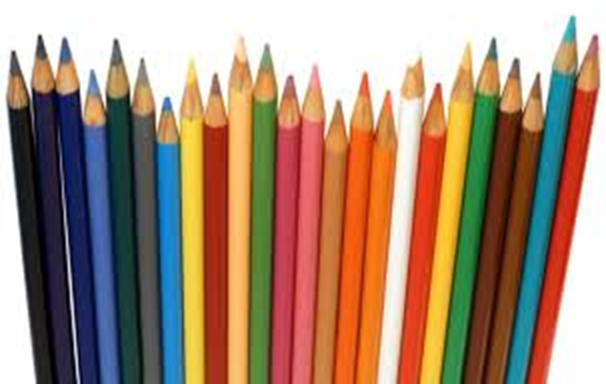 Gambar Konstruktif
Dosen: I. ALIF SIREGAR
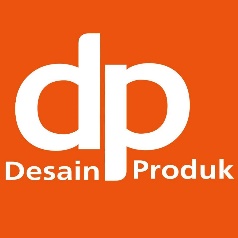 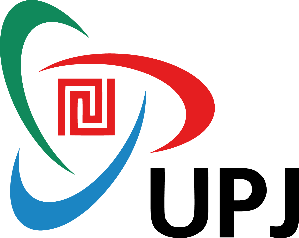 Shadow & Highlights +
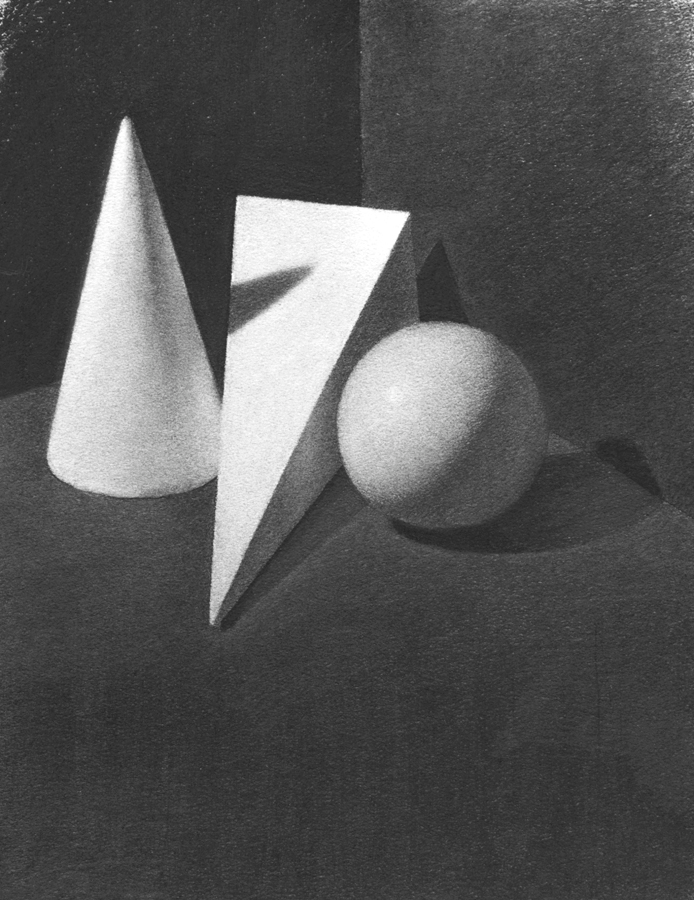 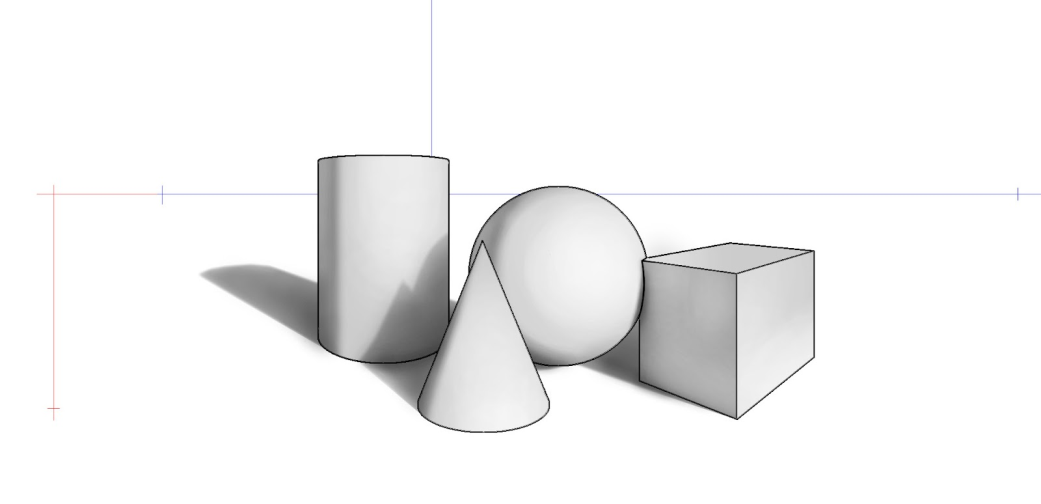 TUGAS
BUATLAH KOMPOSISI GEOMETRIS LENGKAP DENGAN CAHAYA DAN BAYANGAN